Электрический ток
По тропинкам я бегу,
Без тропинок не могу.
Где меня, ребята нет,
Не зажжётся в доме свет.
8 класс
Учитель физики Климутина Н.Ю.
МКОУ «Первомайская СОШ»  Ясногорского района Тульской области
Частицы ядра (протоны и нейтроны) прочно связаны друг с другом особыми ядерными силами. Притяжение электронов к ядру гораздо слабее взаимного притяжения частиц ядра, поэтому электроны могут отделяться от  "своих" атомов и переходить к другим. В результате таких переходов образуются ионы – атомы, в которых число электронов не равно числу протонов. Если ион содержит отрицательных частиц больше, чем положительных, то такой ион называют отрицательным. В противоположном случае ион называют положительным.
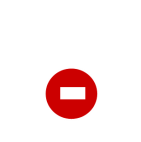 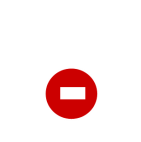 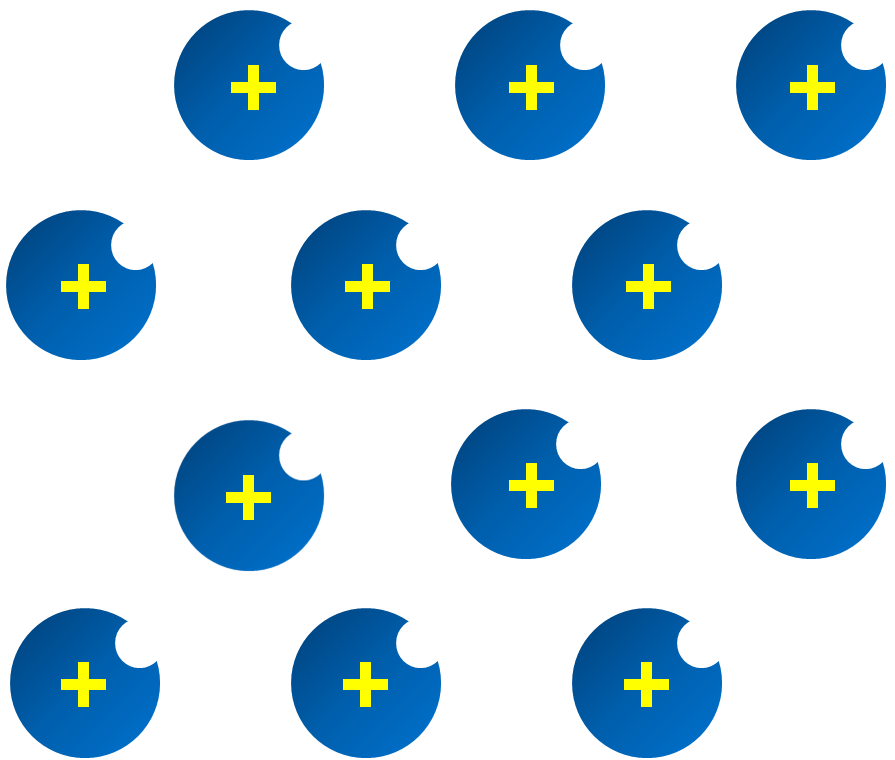 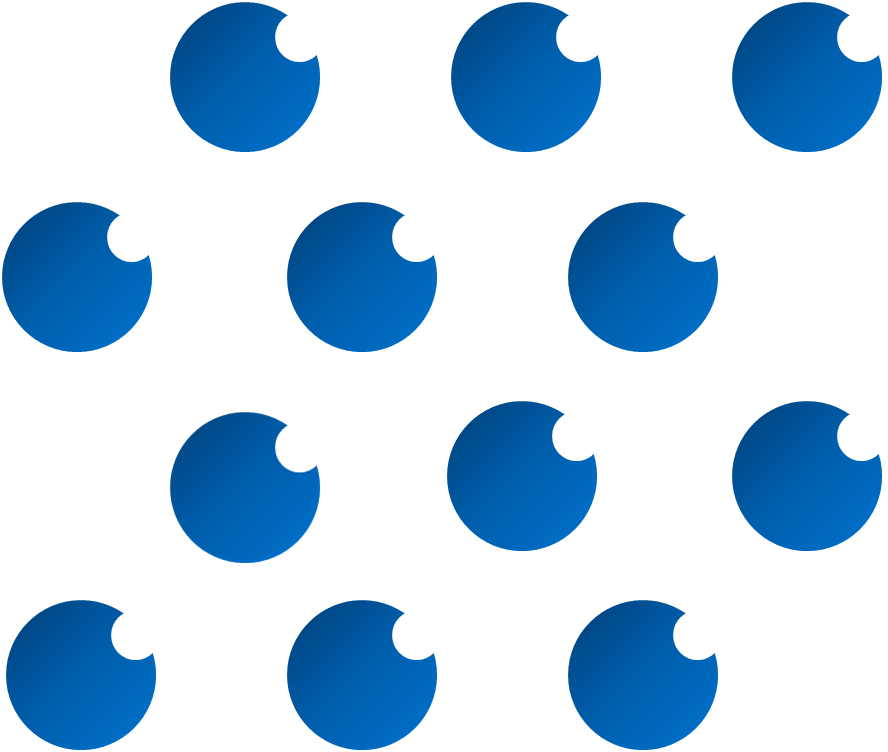 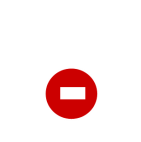 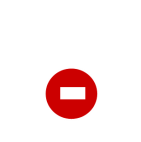 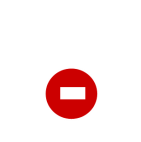 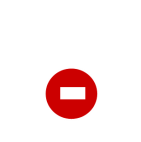 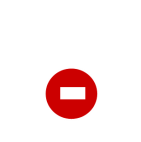 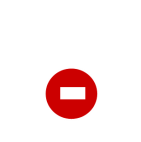 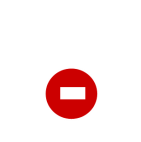 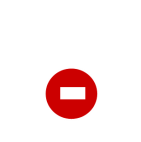 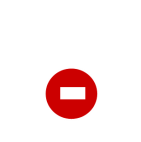 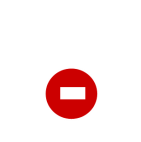 Электрический ток в металлах – это упорядоченное движение электронов  под действием электрического поля.
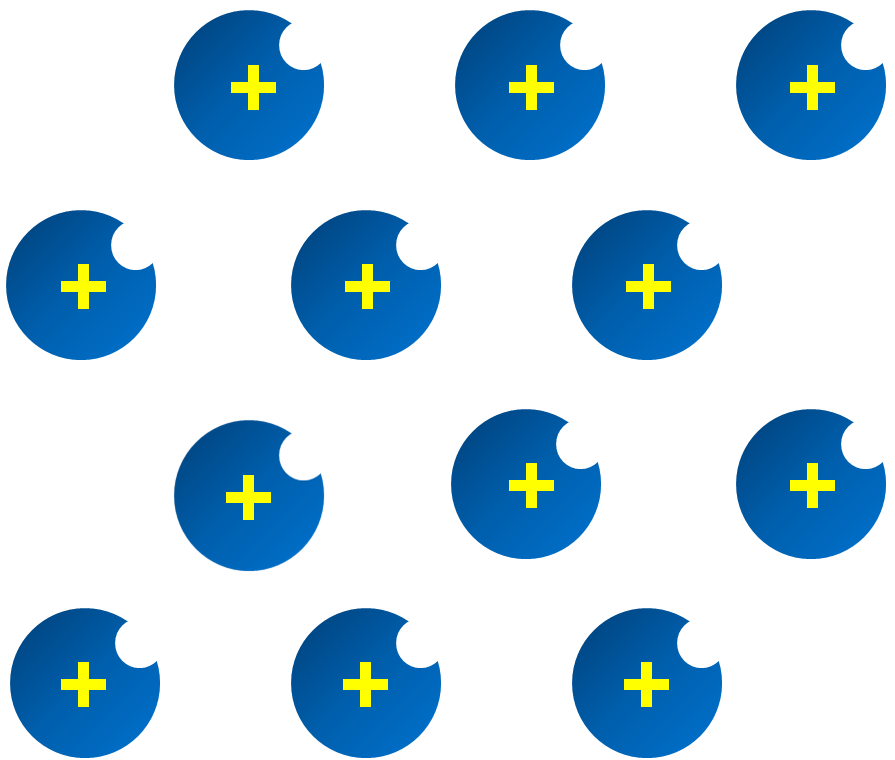 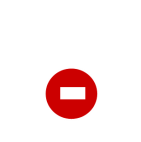 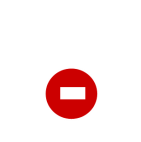 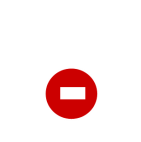 Направление ветра
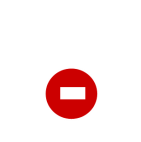 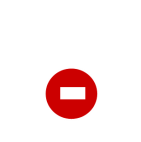 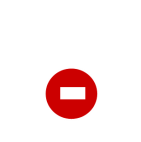 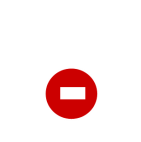 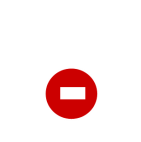 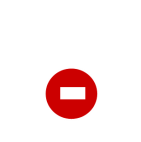 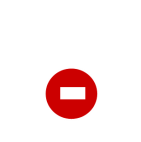 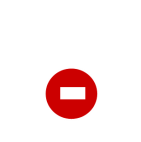 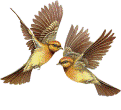 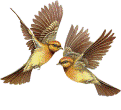 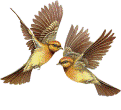 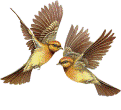 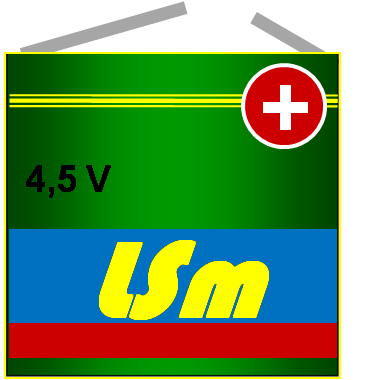 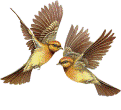 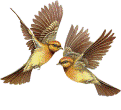 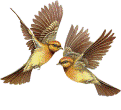 ИСТОЧНИКИ ЭЛЕКТРИЧЕСКОГО ТОКА
ТЕРМОЭЛЕМЕНТЫ

внутренняя энергия превращается в электрическую
ГАЛЬВАНИЧЕСКИЕ

энергия химических процессов превращается в электрическую
ФОТОЭЛЕМЕНТЫ

световая энергия превращается в электрическую; явление - фотоэффект
В источниках тока за счет сил неэлектрического происхождения происходит разделение заряженных частиц, в результате чего полюса источника оказываются разноименно заряженными.
Например, аккумулятор: он является источником тока.
+
серная кислота
+
+
+
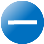 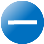 +
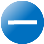 +
После пропускания через электроды постоянный электрический ток, между пластинами и кислотой происходит химическая реакция. При этом один электрод становится «+» заряжен, а второй «-». Теперь он сам становится источником тока.
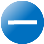 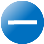 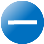 +
+
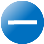 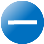 металлические пластины
ГАЛЬВАНИЧЕСКИЕ ИСТОЧНИКИ ТОКА
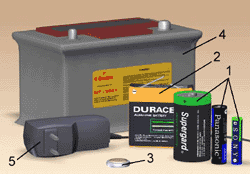 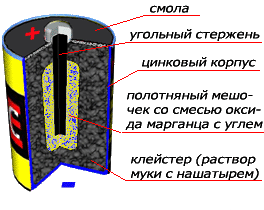 ТЕРМОЭЛЕМЕНТЫ
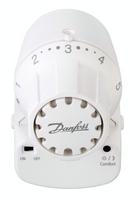 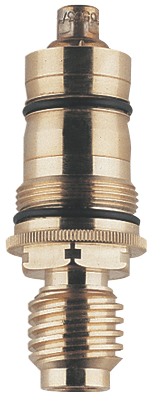 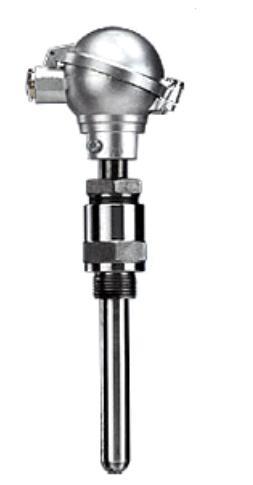 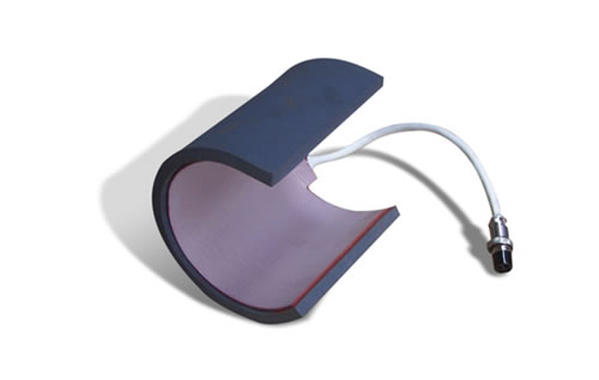 ФОТОЭЛЕМЕНТЫ
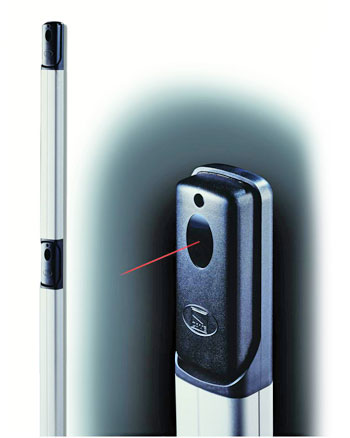 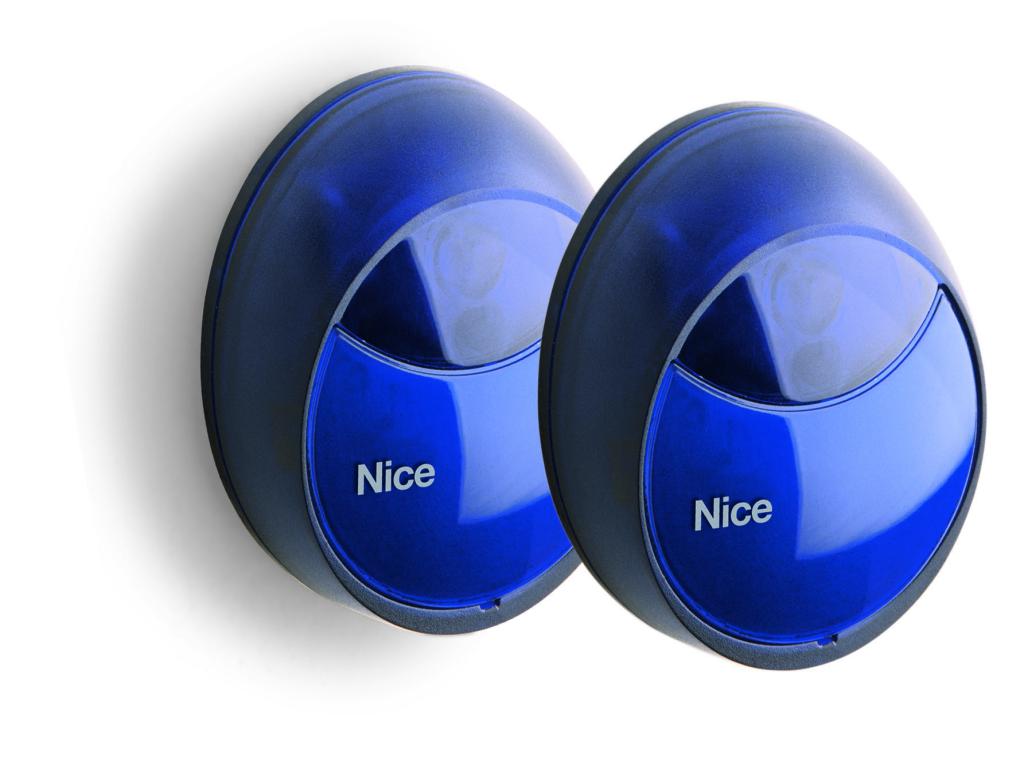 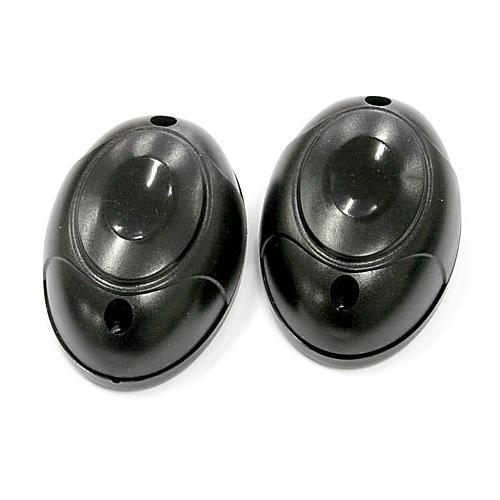 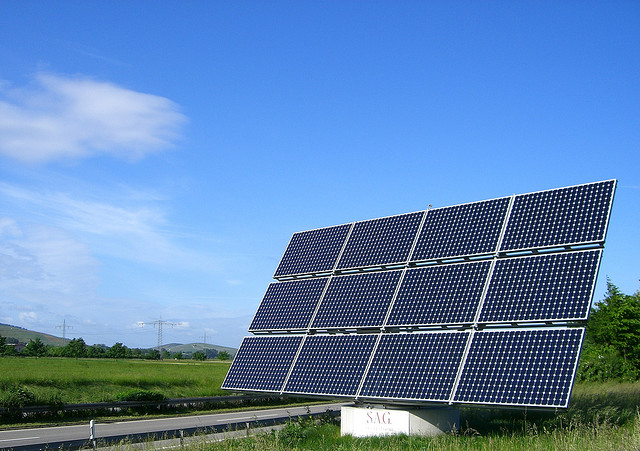 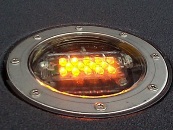 РЕФЛЕКСИЯ
Какое значение для тебя лично имеют знания, полученные сегодня?

  Что представляло наибольшую трудность в понимании предмета?

  Как ты оцениваешь полученные сегодня знания (глубокие, осознанные; предстоит осознать; неосознанные)?

  С каким настроением ты изучал этот   материал по сравнению с другими уроками?
Домашнее задание       
§ 32, № 1231-1234
Спасибо за урок!